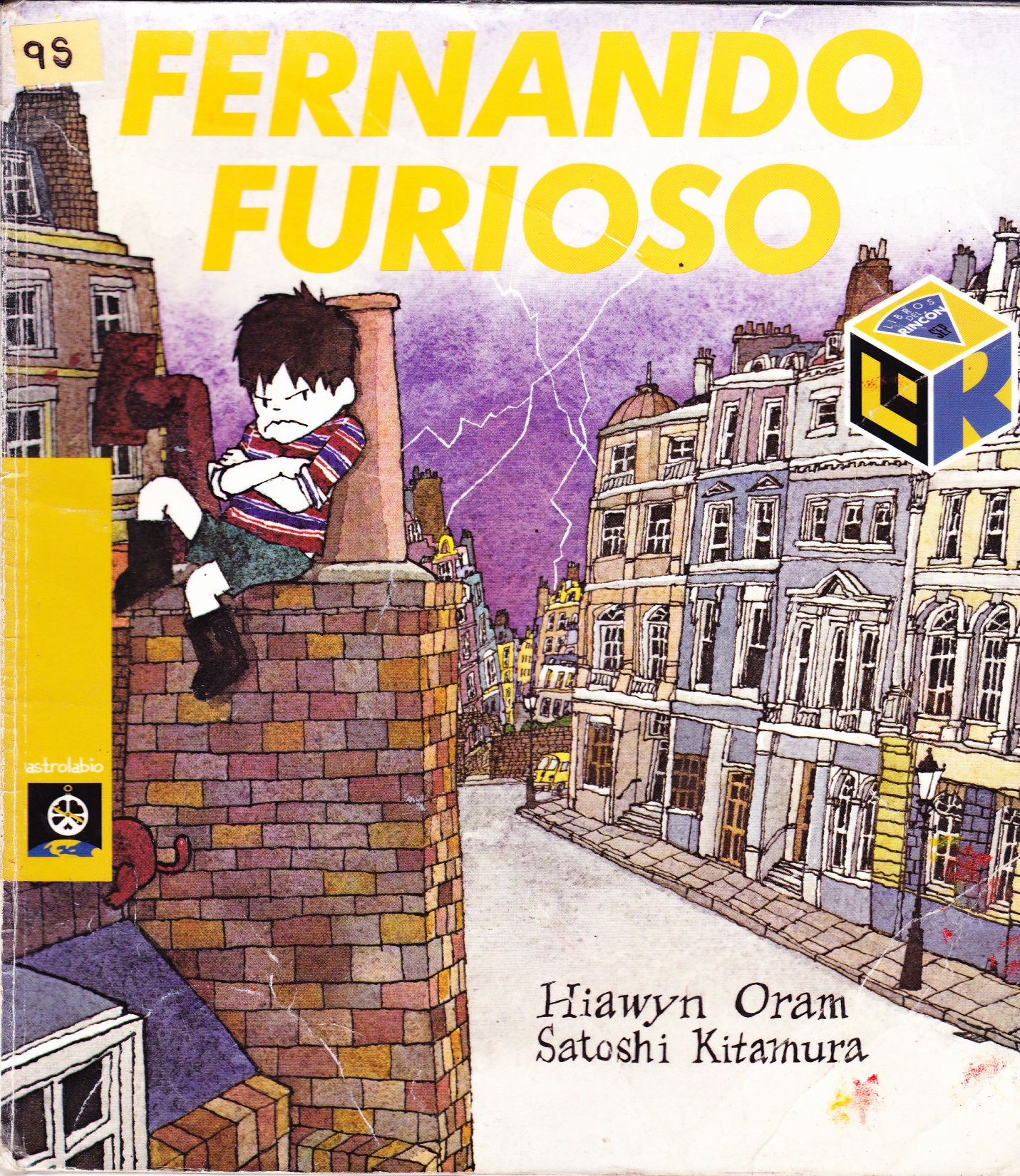 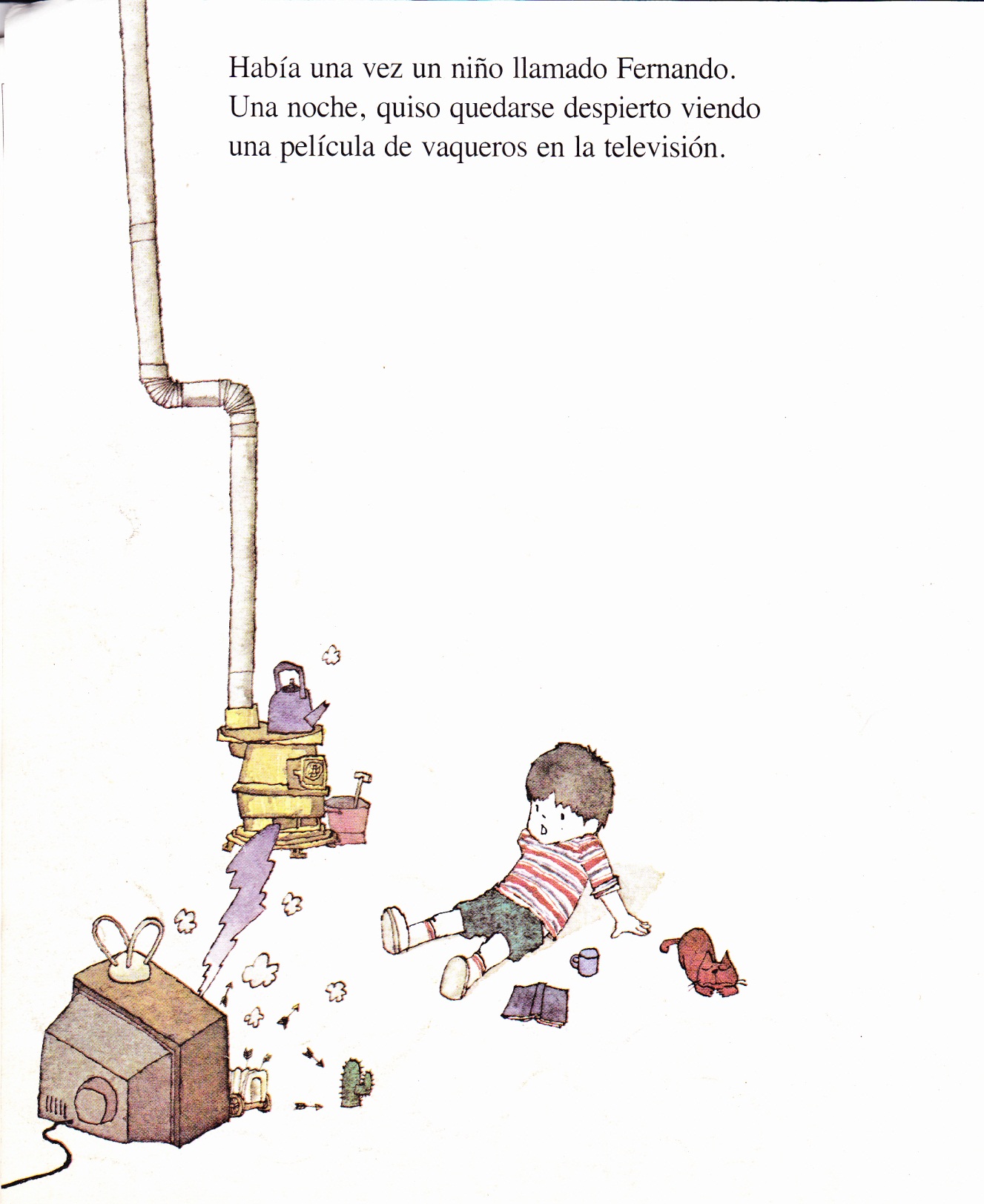 FIN